P1bShowcase of work
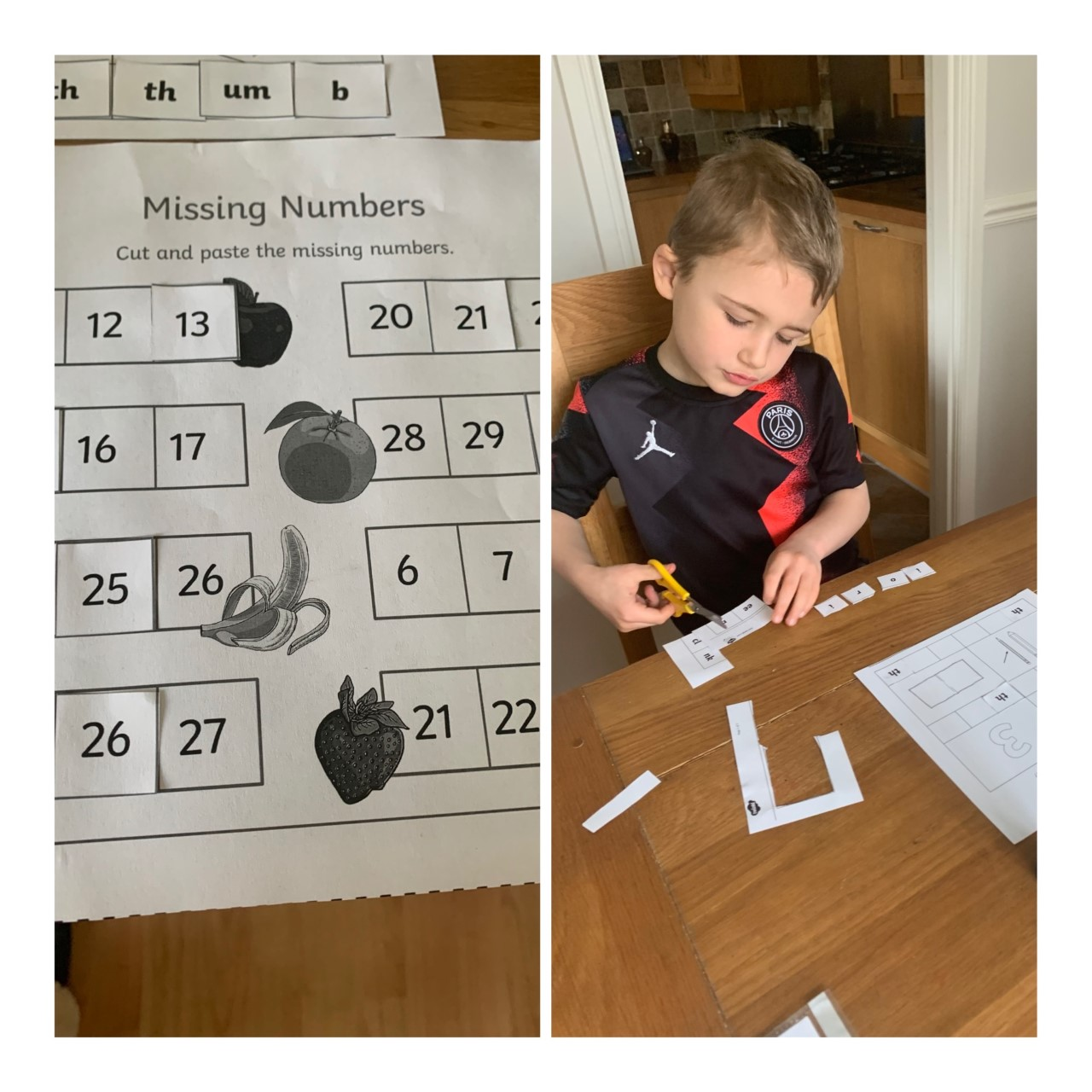 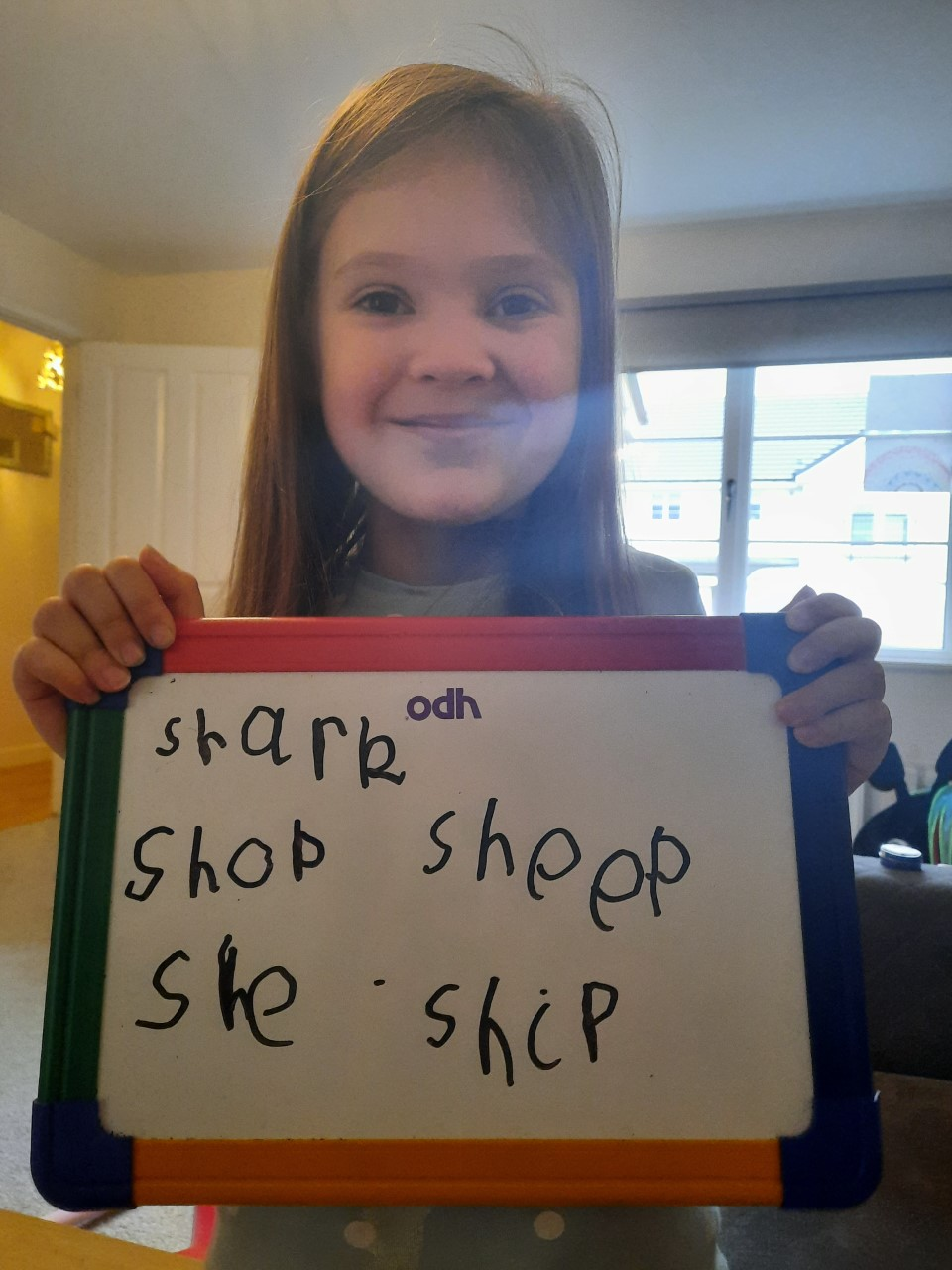 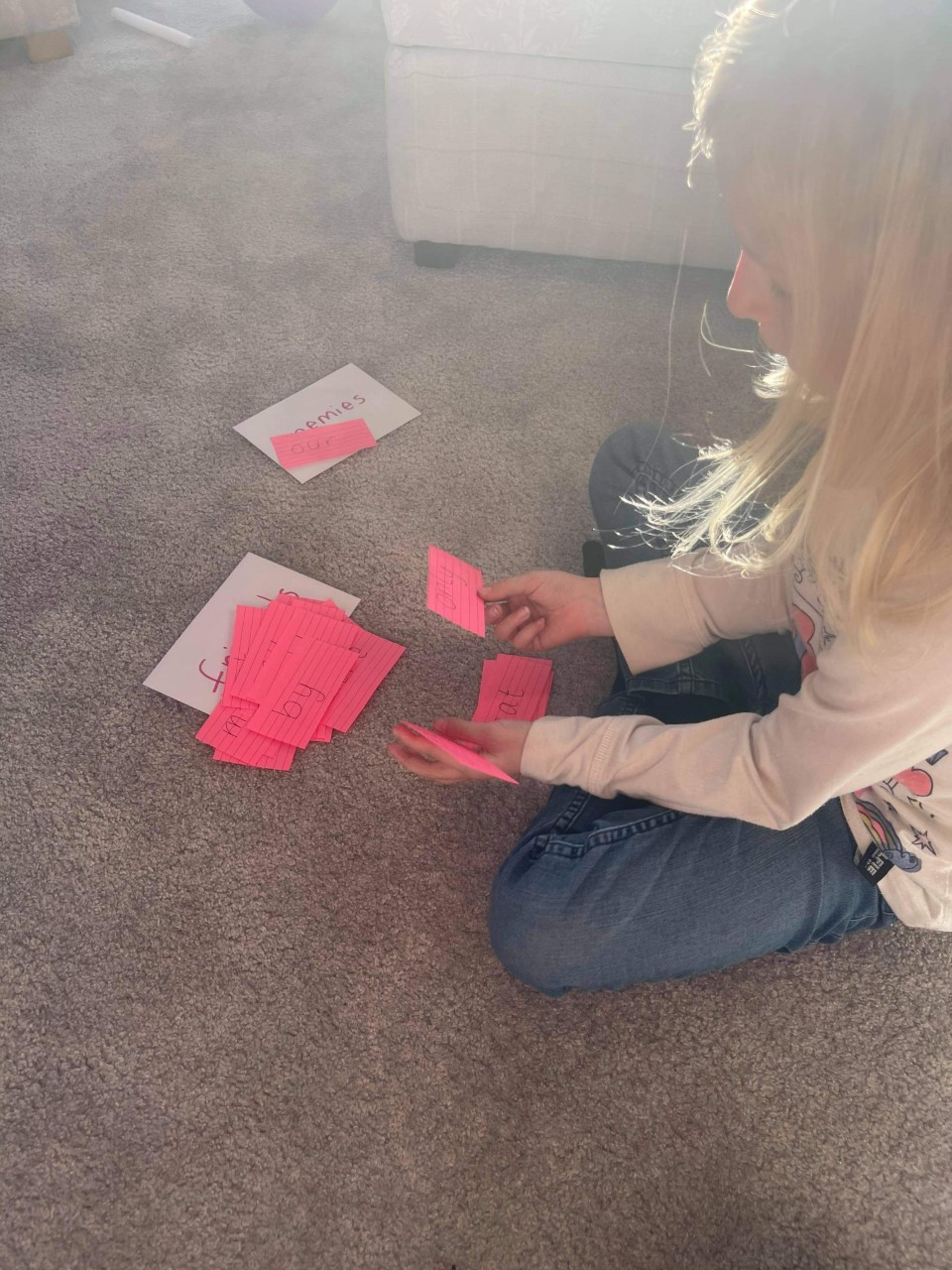 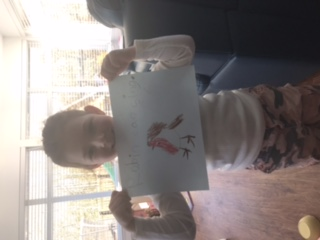 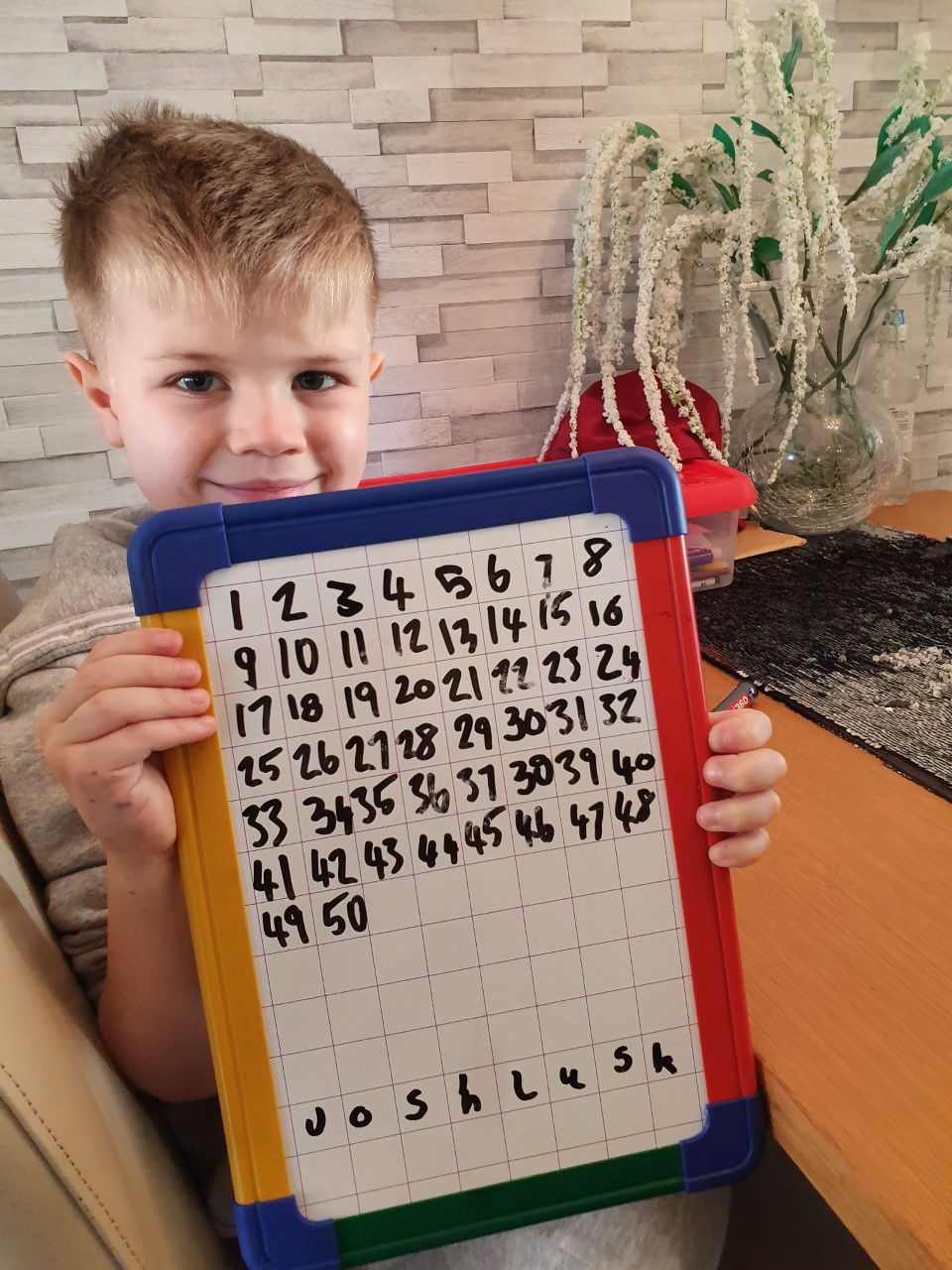